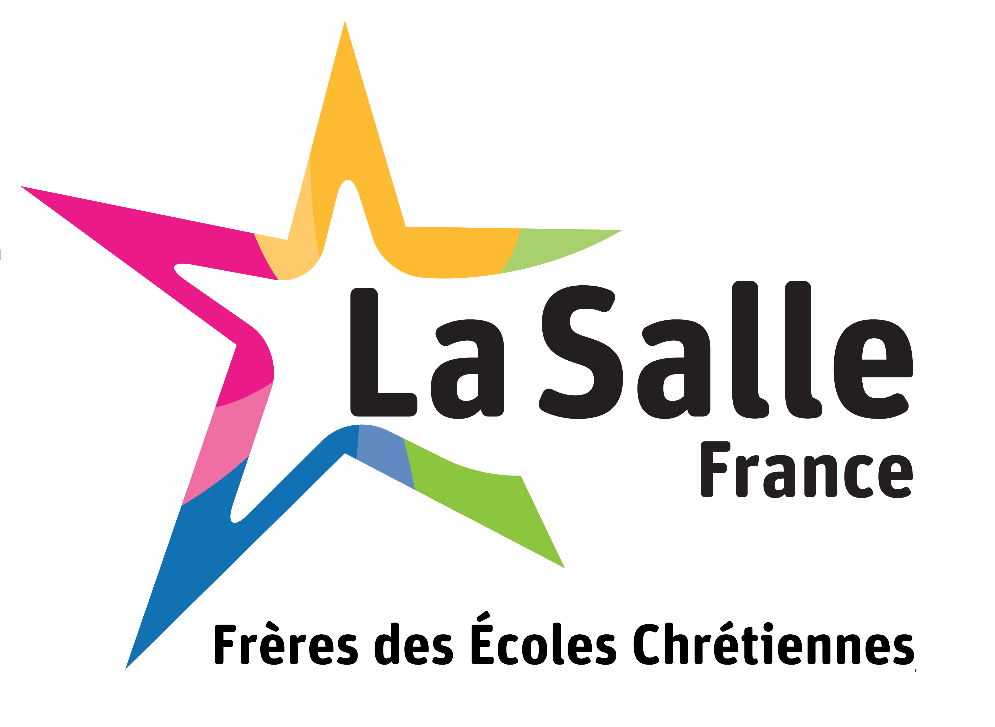 Evolution du réseau
2015 - 2018
30/08/2016
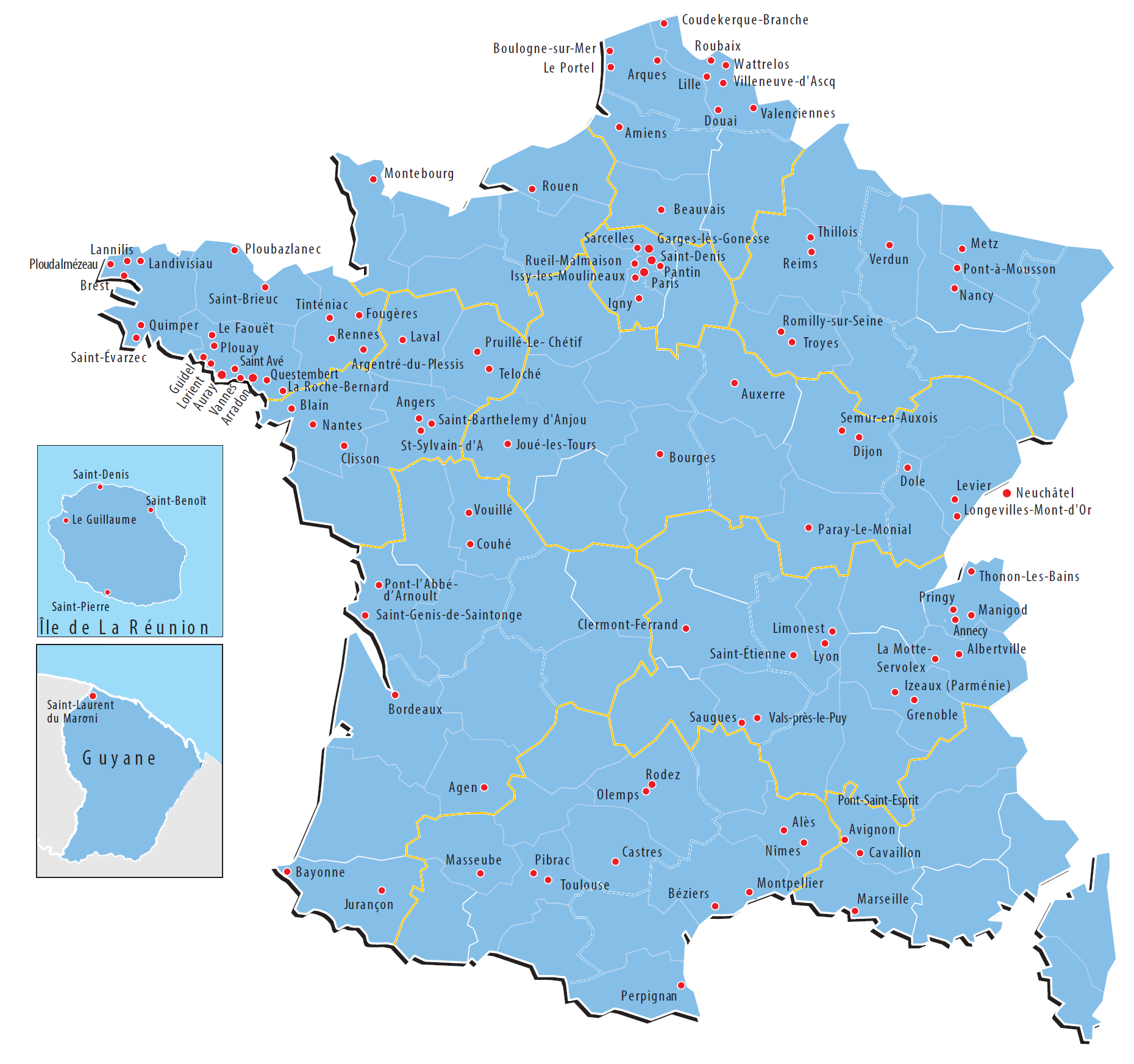 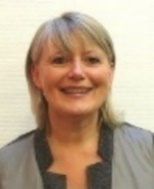 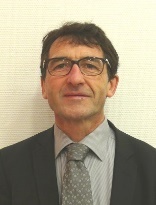 R2015
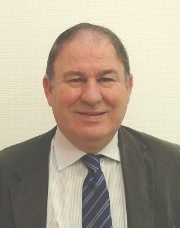 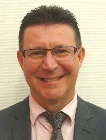 Avallon
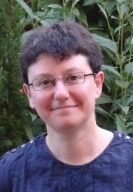 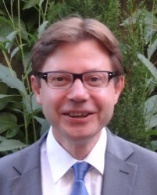 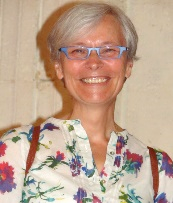 30/08/2016
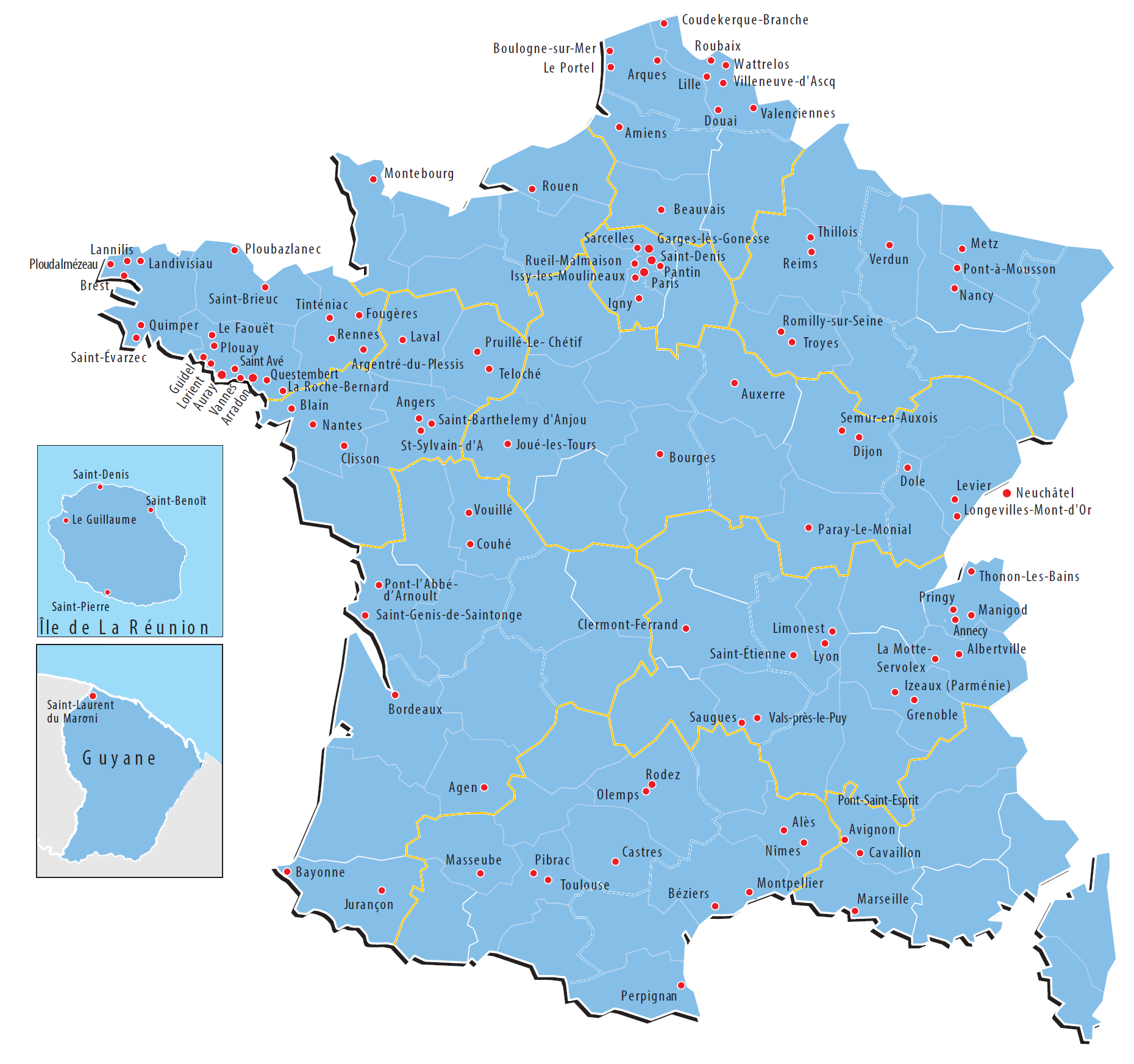 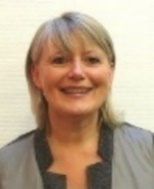 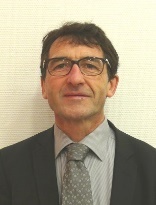 R2016
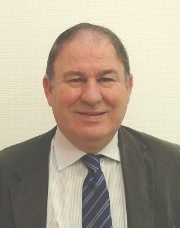 Nemours
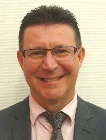 Avallon
Pornichet
La Salle-de-Vihiers
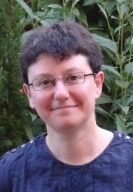 Jaunay-Clan
Poitiers
Ruffec
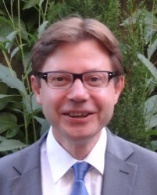 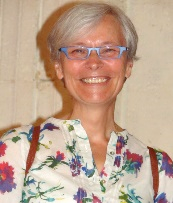 Frontignan
30/08/2016
Pour 2017
L’exercice du redécoupage est difficile car lié à des contraintes qui peuvent s’opposer. Après une longue réflexion, voici le découpage défini qui :
Évite une trop grande déconstruction de l’existant puisque des inconnus subsistent sur les établissements à accueillir et qu’à l’avenir de nouveaux changements peuvent s’avérer nécessaires.
Respecte les contraintes géographiques (voies de communication, bassins économiques)
Reste assez respectueux des découpages administratifs (grandes régions)
Et ce, même si elle ne permet d’équilibrer autant que souhaité la charge des délégués de tutelle.
La délégation EST est la plus lourde. Du coup est-il possible d’envisager sur la durée le soutien de fr Claude Reinhardt sur cette délégation, donc plus (seulement) sur Reims qui rejoint la délégation Nord ?
30/08/2016
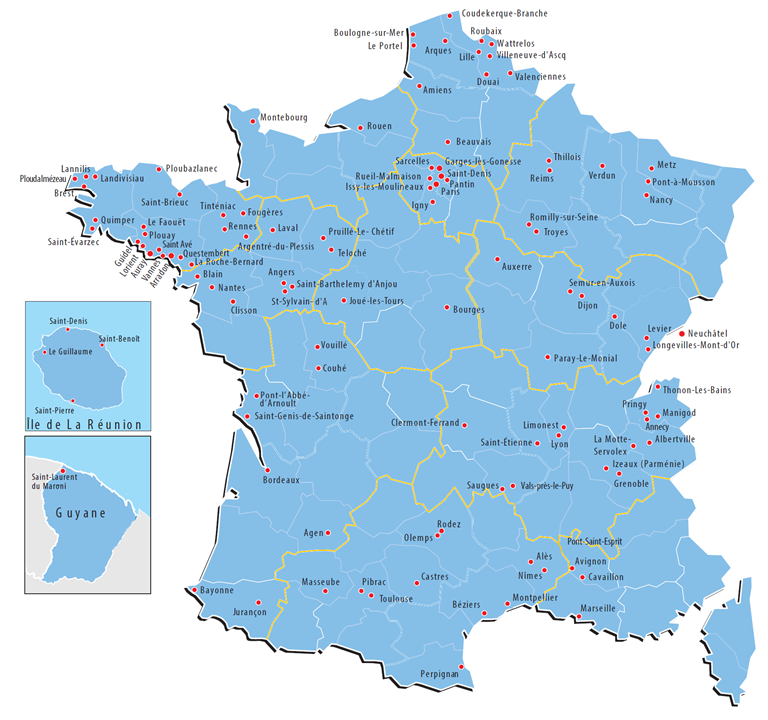 St Pol/Mer
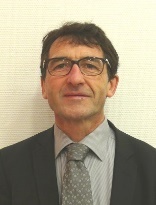 Bergues
Wormhout
R2017
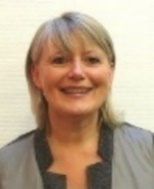 Ile de France
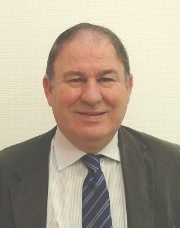 Nord
Longuyon
Bretagne
Lambersart
Sarreguemines
St Avold
Juilly
Voisenon
Nemours
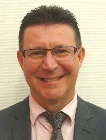 Est
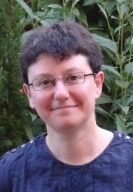 Avallon
Pornichet
La Salle-de-Vihiers
Jaunay-Clan
Ouest-Centre
Poitiers
Ruffec
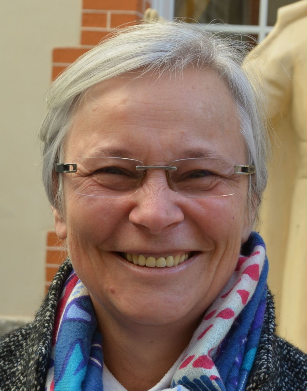 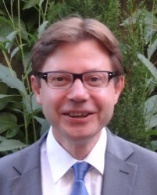 Cahors
Monbahus
Centre-Est
L’Albenque
Casteljaloux
Sud
Sud-Ouest
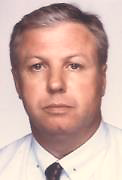 Frontignan
30/08/2016
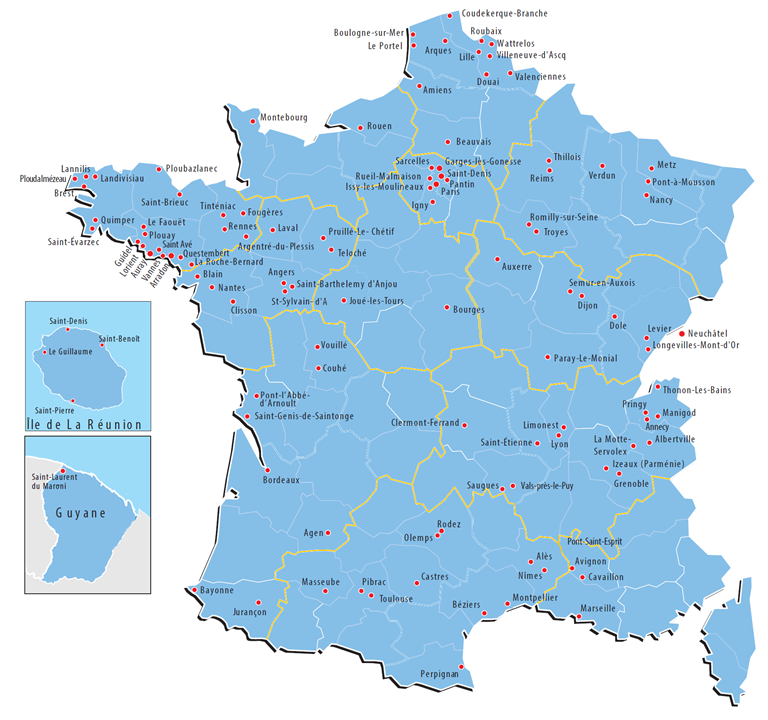 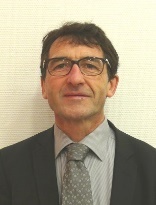 R2017
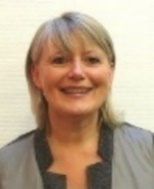 Ile de France
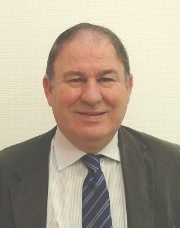 Nord
Bretagne
Voisenon
Nemours
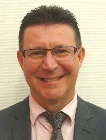 Est
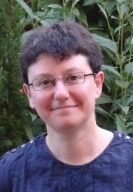 Avallon
Pornichet
La Salle-de-Vihiers
Jaunay-Clan
Ouest-Centre
Poitiers
Ruffec
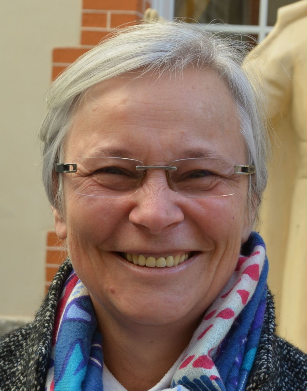 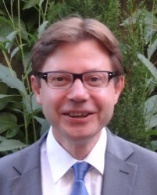 Cahors
Monbahus
Centre-Est
L’Albenque
Casteljaloux
Sud
Sud-Ouest
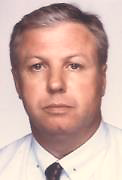 Frontignan
30/08/2016